30.9.2024
Alueellinen toimintaraha 2025, INFO
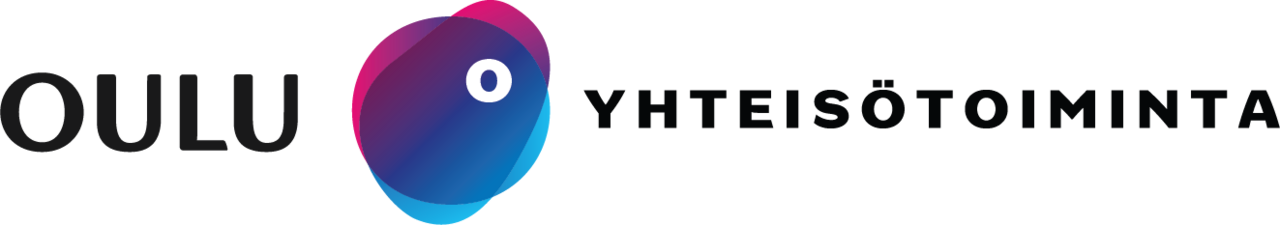 Mitä?
Alueellinen toimintaraha
Kenelle?
Alueellinen toimintaraha vuodelle 2025 
Haettavana 1.10.-15.10.2024.
Toimintarahaa voivat hakea alueellista toimintaa järjestävät voittoa tavoittelemattomat rekisteröidyt yhdistykset.
Toimintaraha on tarkoitettu esimerkiksi alueellisiin tapahtumiin, kerhoihin tai retkiin.

Tarkempaa tietoa avustuksista: Yhteisötoiminnan koordinoimat avustukset | Yhteisötoiminta | Oulun kaupunki (ouka.fi)
30.9.2024
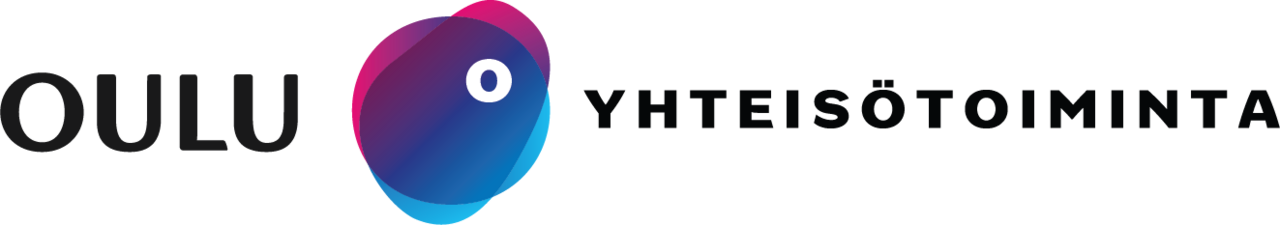 Alueellinen toimintaraha – periaatteina avoimuus,maksuttomuus ja laaja tiedottaminen
Toiminnan (kerhot, tapahtumat jne.) tulee tapahtua Oulussa, retkien tulee kohdistua Pohjois-Pohjanmaan alueelle
Toiminnasta tulee tiedottaa useamman tiedotuskanavan kautta
Asukkaille avoimet ja saavutettavat tilaisuudet:
	Tarkoittaa esimerkiksi sitä, että tapahtuman tulee olla maksuton. Mikäli tapahtumassa on esimerkiksi 	kioskitoimintaa tai muuta maksullista, sen tarkoituksena ei voi olla taloudellisen voiton tavoittelu. Huom. 	toimintarahalla ei voi ostaa tapahtumassa myytäviä tuotteita esim. kioskituotteet.
	Ei voi olla suunnattu esimerkiksi vain yhden järjestön jäsenille tai tietyn koulun/päiväkodin lapsille.
Tapahtuman esteettömyys katsotaan eduksi
Yhteen tapahtumaan voidaan myöntää enintään 1000 euroa ja avustus on käytettävä vuoden 2025 aikana.
Avustusta saaneet tapahtumat toivotaan lisättävän Mun Oulun tapahtumakalenteriin.
 Tapahtumakalenteri: Oulun tapahtumakalenteri (munoulu.fi)
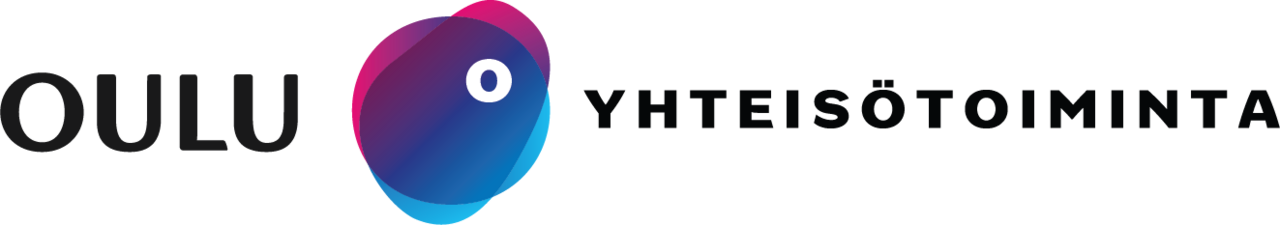 Mihin alueellista toimintarahaaei voida myöntää
Tilaisuuteen tai tapahtumaan, joka saa kaupungin muuta avustusta
Irtaimen tavaran hankintaan, jos tavara jää hyödykkeeksi tapahtuman jälkeen esim. kalusto
Tapahtuma tai hanke, jonka keskeinen tavoite on taloudellisen voiton tavoittelu tai varainkeruu
Yksinomaan kaupungin omaan toimintaan kuten kouluille tai päiväkodeille
Päihteisiin
Palkkakuluihin (Alueellista toimintarahaa voidaan käyttää palkkioihin, työnantajavelvoitetta ei saa syntyä)
Velkojen lyhennyksiin tai korkoihin
Puoluepoliittisiin tapahtumiin
Yksityisille henkilöille tai yrityksille
Yhdistysten hallinnollisiin kuluihin, kokouspalkkioihin tai jäsenmaksuihin
Aluelehden tekemiseen
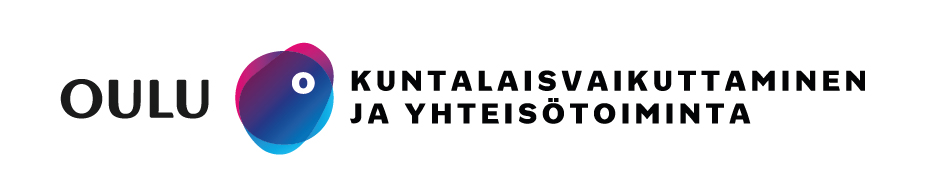 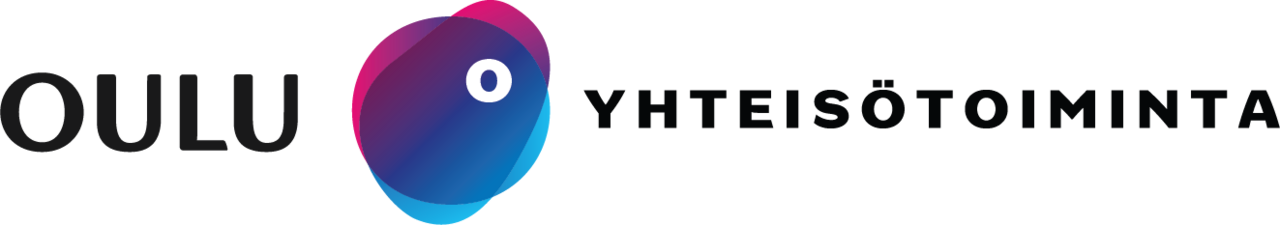 4
Alueellisen toimintarahanprosessi
Muistathan raportoida toiminnasta! Raportoitava kahden kuukauden kuluessa tapahtuman järjestämisestä. Poikkeuksena 29.12.-31.12. välisenä aikana toteutetut tapahtumat raportoidaan 2.1.2025 klo 15.30 mennessä.
Mahdollisista muutoksista tulee sopia lähidemokratiatoimikunnan sihteerin kanssa ja se tulee kirjata raporttiin.
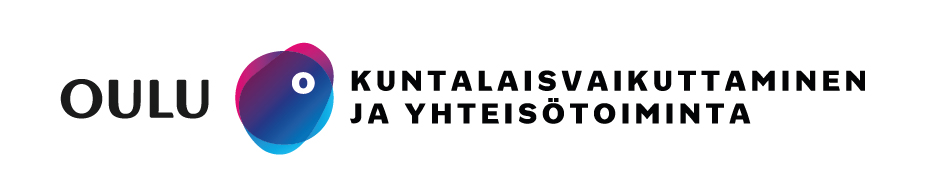 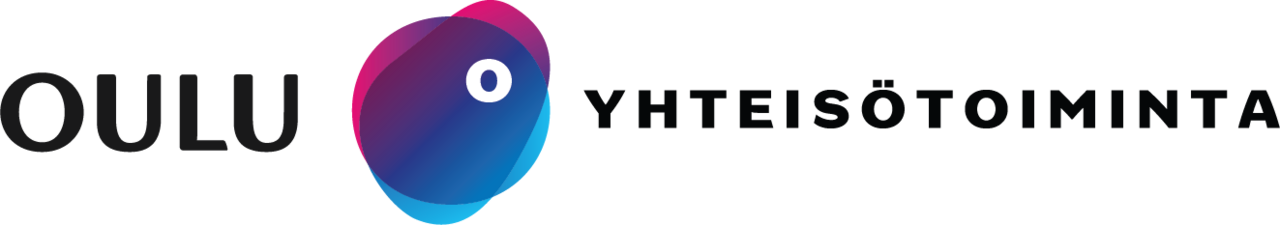 5
eAsiointi ja toimintaraha
Toimintarahaa haetaan sähköisesti eAsioinnin kautta. Haku aukeaa 1.10.2024, jolloin linkki tähän eAsiointiin aukeaa. Hakuaika päättyy 15.10.2024.

Huomioithan, että avustushakemusta täyttäessäsi/Avustusklinikalle tullessasi, sinulla pitää olla Suomi.fi-valtuuksissa myönnettynä avustuksen tekeminen -valtuutus. Ilman tätä valtuutusta et pysty tekemään eAsioinnissa hakemusta. Eli järjestönne puheenjohtaja ja nimenkirjoittaja ei voi tätä tehdä hakemusta ilman avustuksen tekeminen -valtuutusta.

Hyödyllisiä linkkejä:
Valtuuksien antaminen henkilönä - Suomi.fi
Valtuudet - Suomi.fi
Kansalaisneuvonta - Suomi.fi
Digituki - Suomi.fi
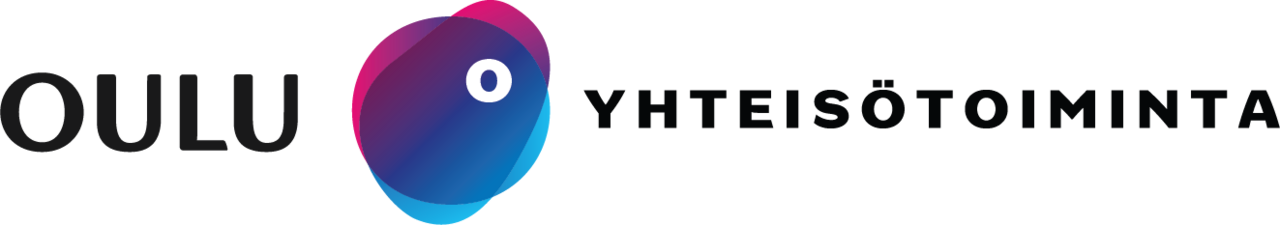 Toimintarahan hakeminen eAsioinnissa
Mieti ennakkoon lyhyet vastaukset toimintarahahakemukseen: 
Toiminnan nimi 
Alue 
Toiminnan kuvaus 500 merkkiä 
Yhteistyökumppanit 250 merkkiä 
Anottava summa 
Arvio osallistujamäärästä
Tarvitset hakemuksen täyttämiseen seuraavia tietoja:
Yhteyshenkilön tiedot: nimi, puhelinnumero ja sähköposti 
Edustamasi yhdistyksen y-tunnus 
Yhdistyksen tilinumero, IBAN
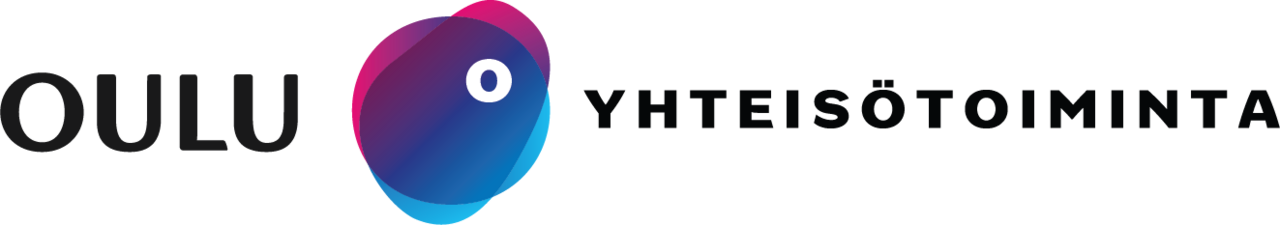 Usein kysyttyä ja tärkeitä huomioita
8